Functions
Functions
SAM
1H Q25
June 2017
2H Q27*
June 2018
2H Q28
Nov 2018
2H Q26
SAM
2H Q19
Nov 2017
3H Q16
1 Marker
Nov 2018
3H Q26
SAM
3H Q19
Nov 2017
3H Q30
With graphs
*mainly graphs
SAM 1H Q25
Functions
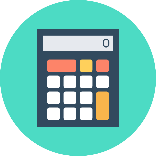 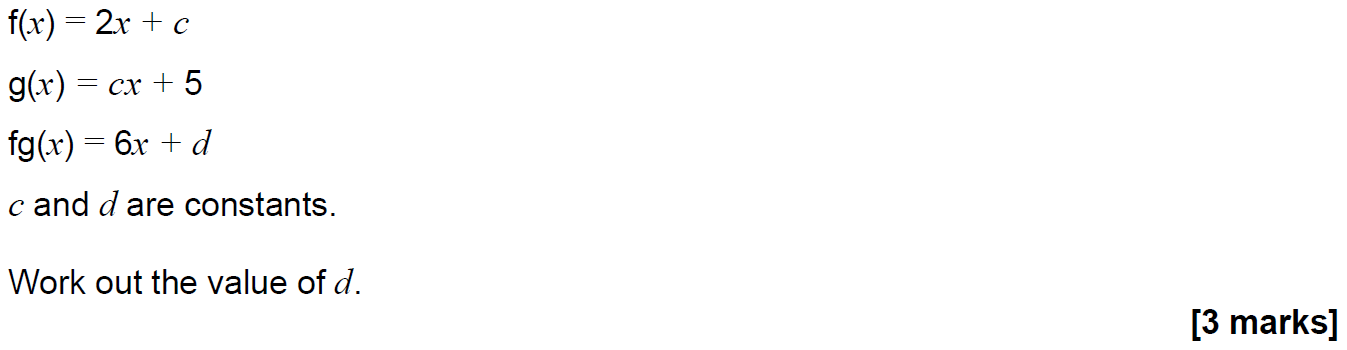 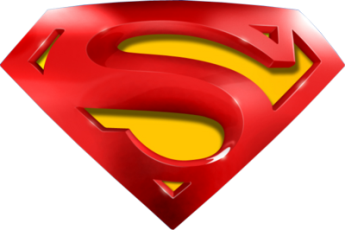 SAM 1H Q25
Functions
A
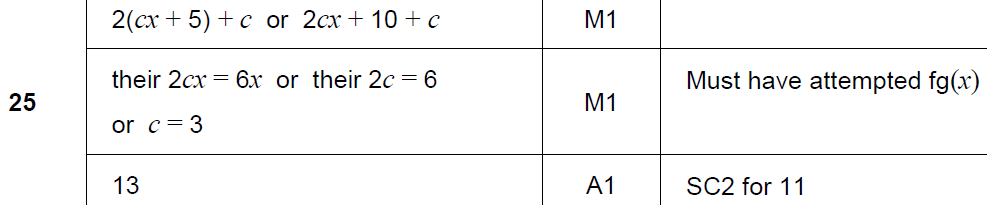 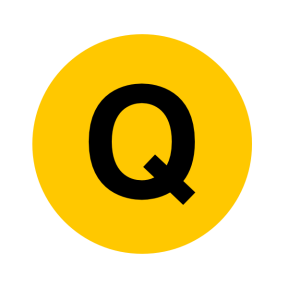 SAM 2H Q19
Functions
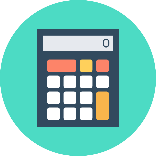 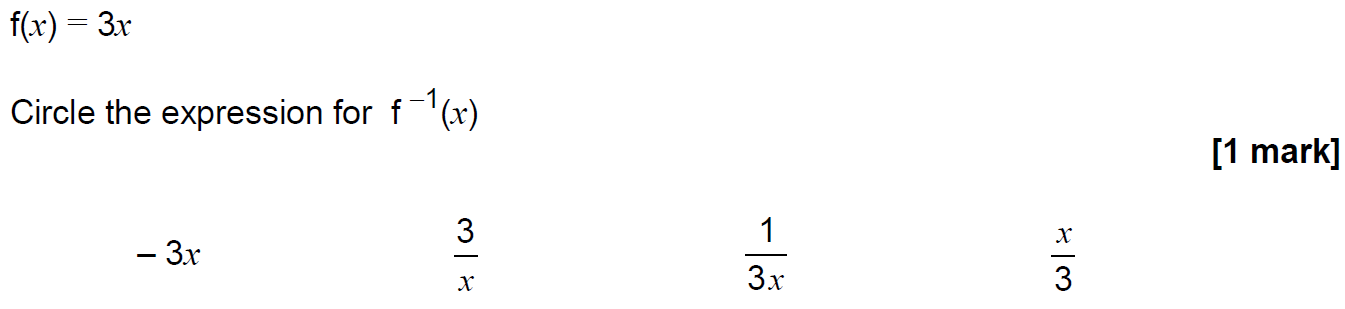 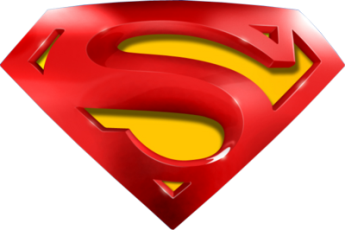 SAM 2H Q19
Functions
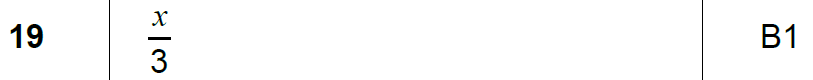 A
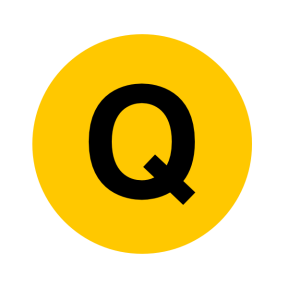 SAM 3H Q19
Functions
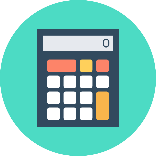 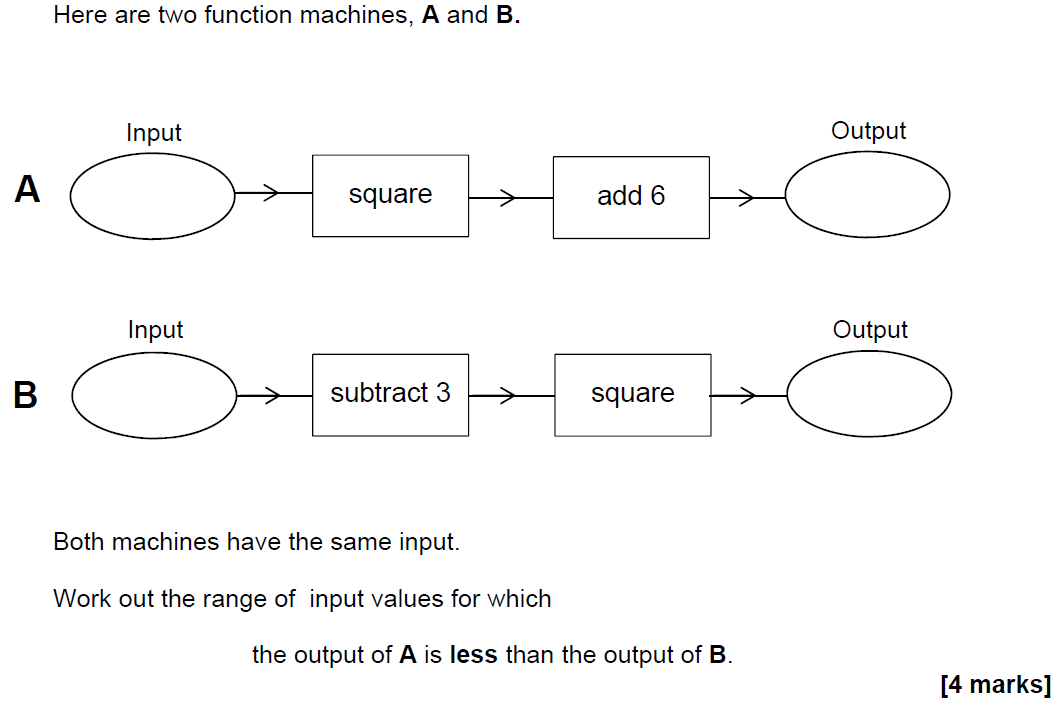 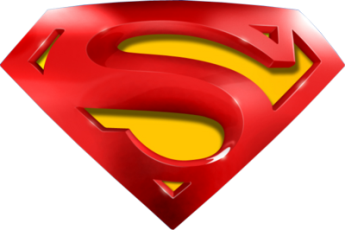 SAM 3H Q19
Functions
A
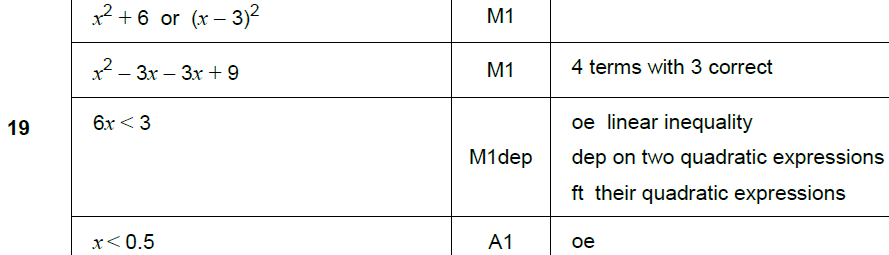 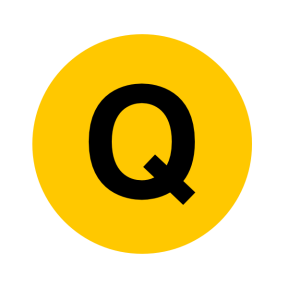 June 2017 2H Q27
Functions
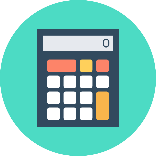 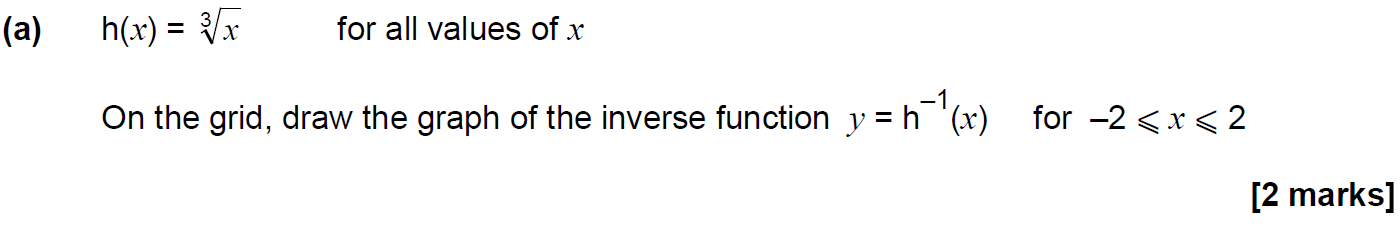 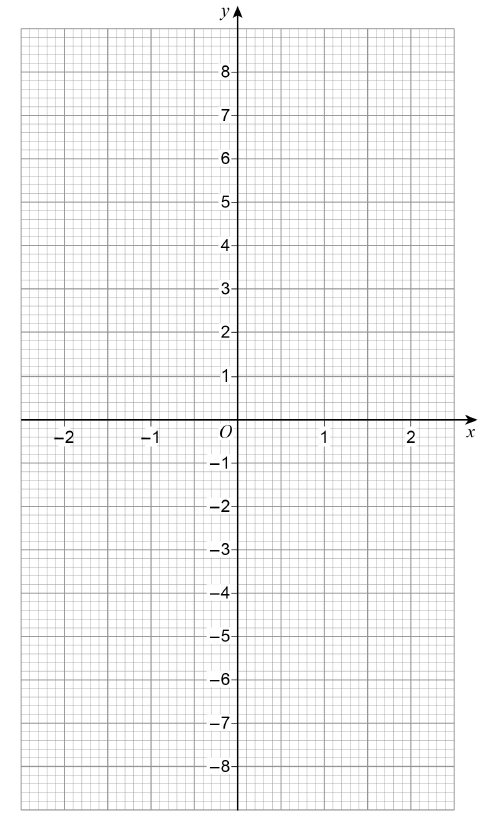 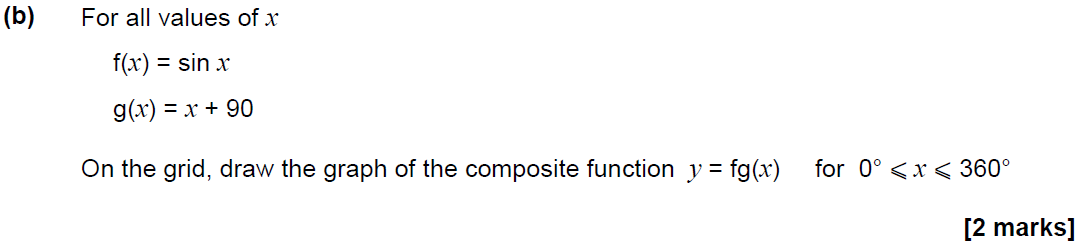 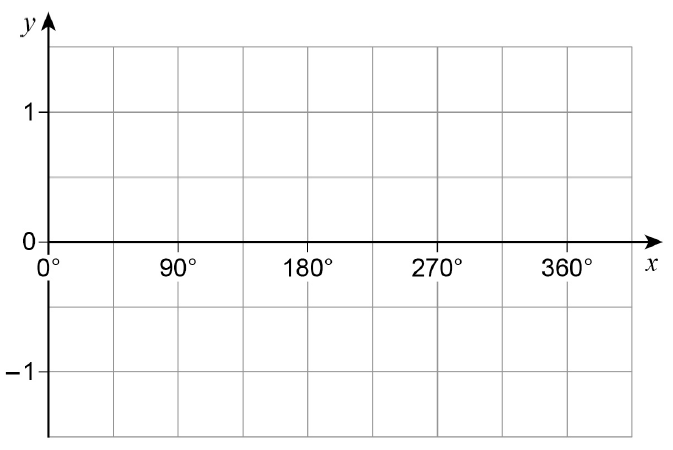 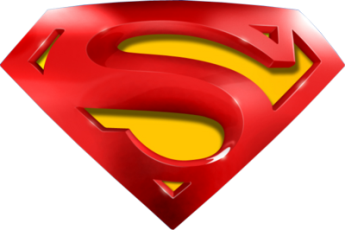 June 2017 2H Q27
Functions
A
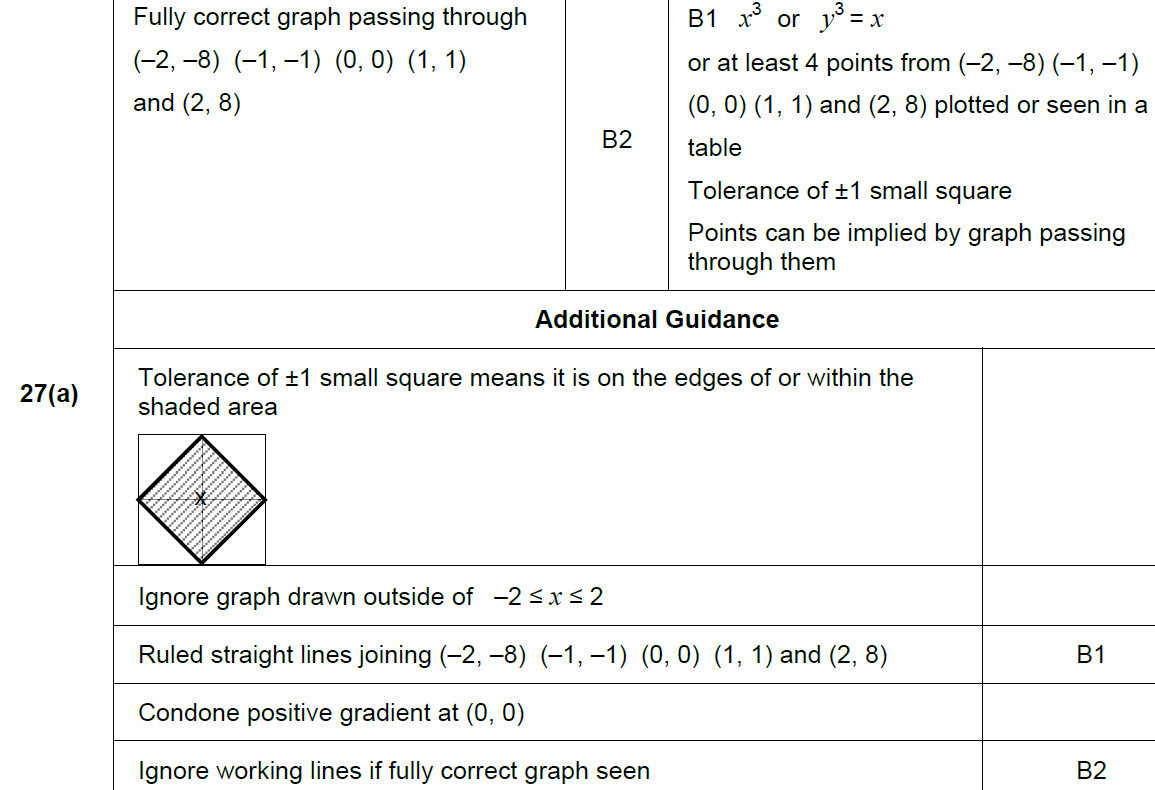 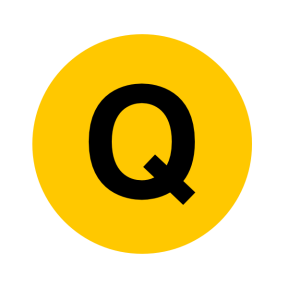 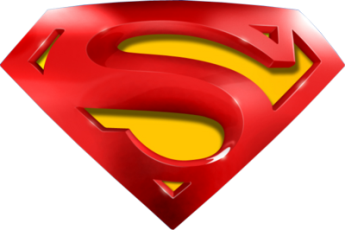 June 2017 2H Q27
Functions
B
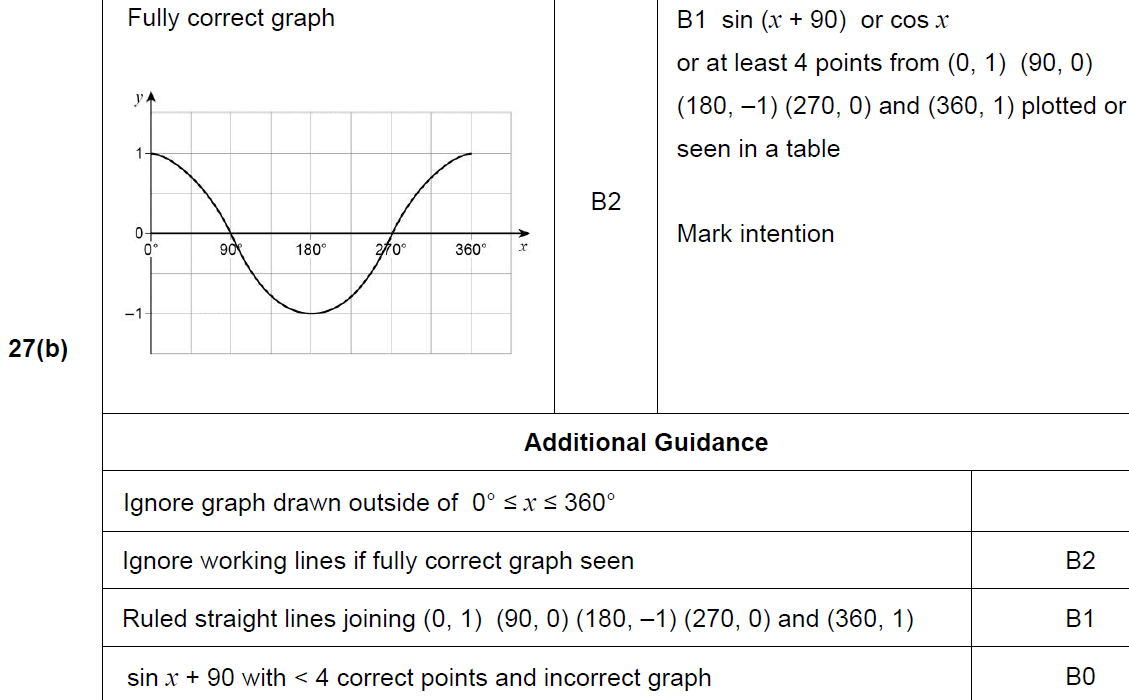 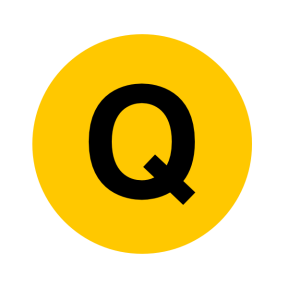 Nov 2017 3H Q16
Functions
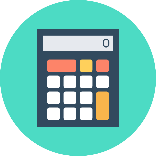 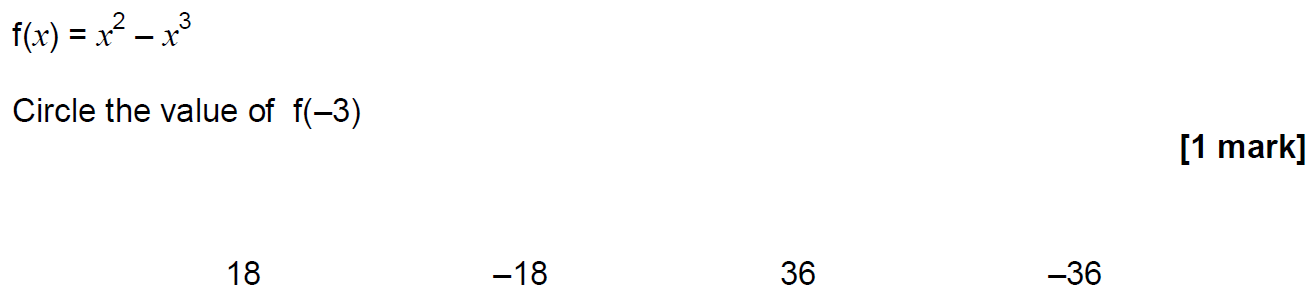 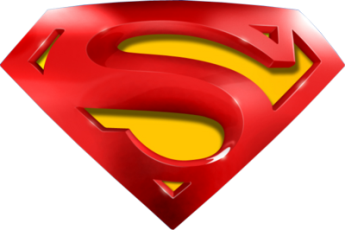 Nov 2017 3H Q16
Functions
A
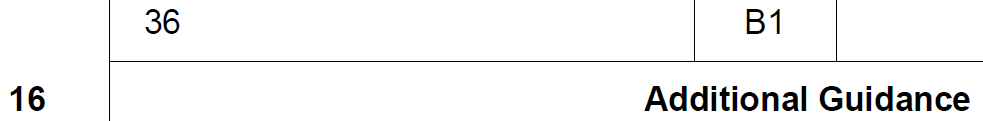 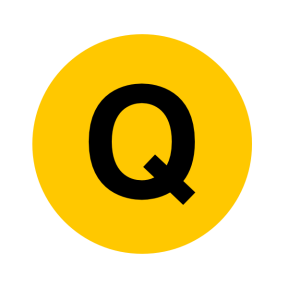 Nov 2017 3H Q30
Functions
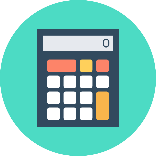 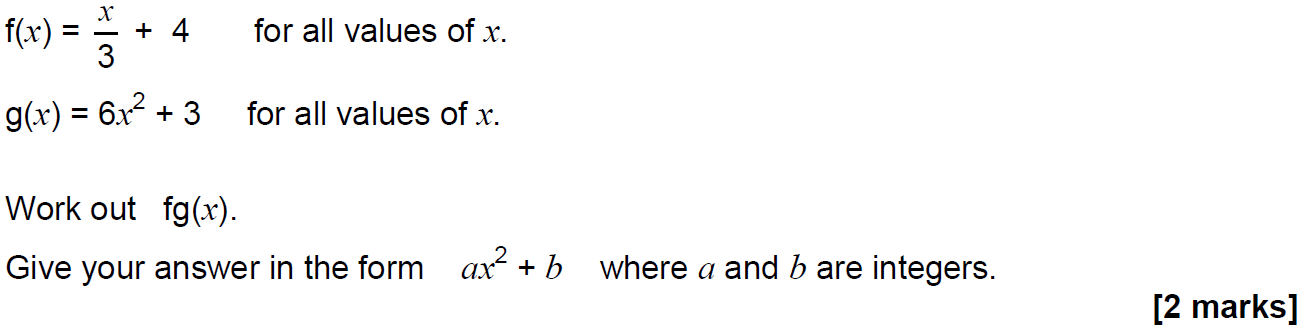 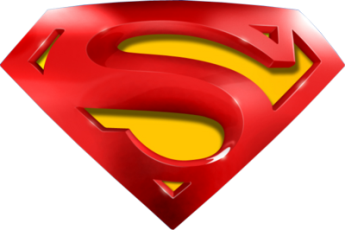 Nov 2017 3H Q30
Functions
A
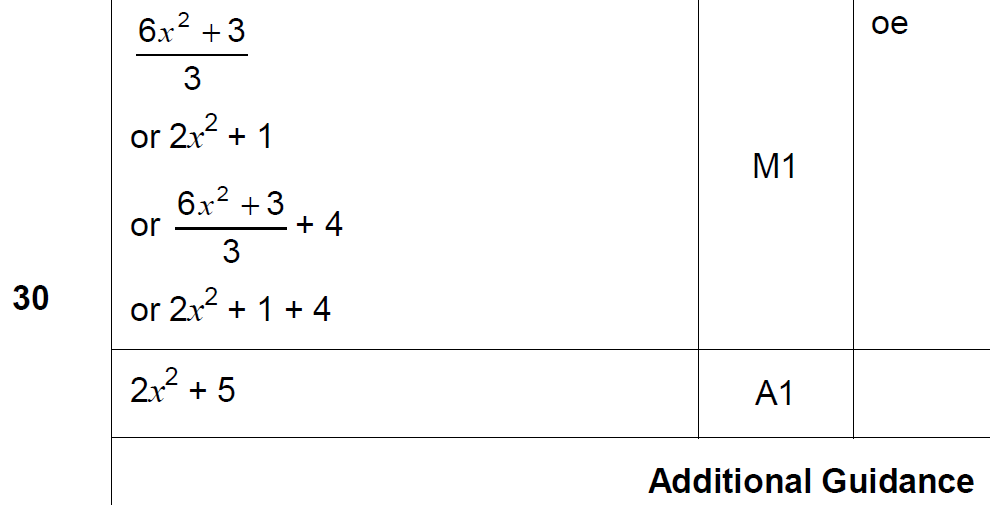 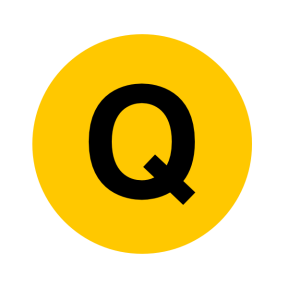 June 2018 2H Q28
Functions
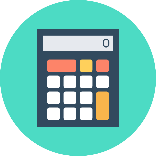 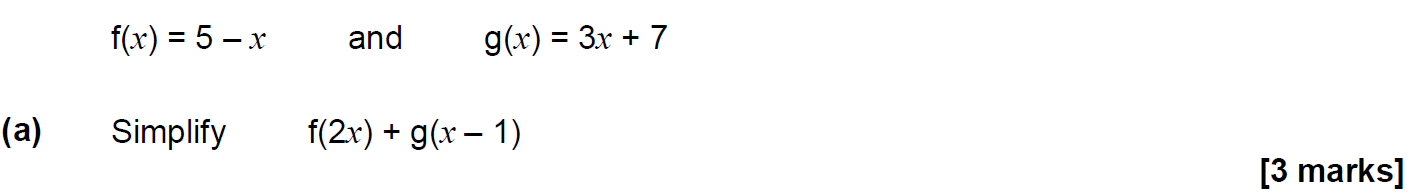 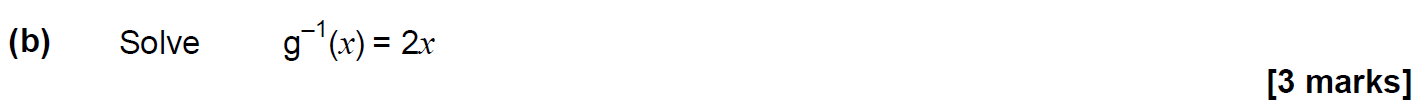 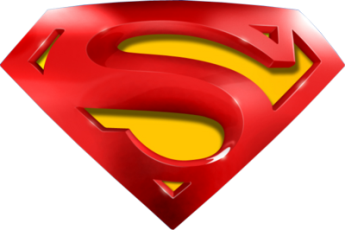 June 2018 2H Q28
Functions
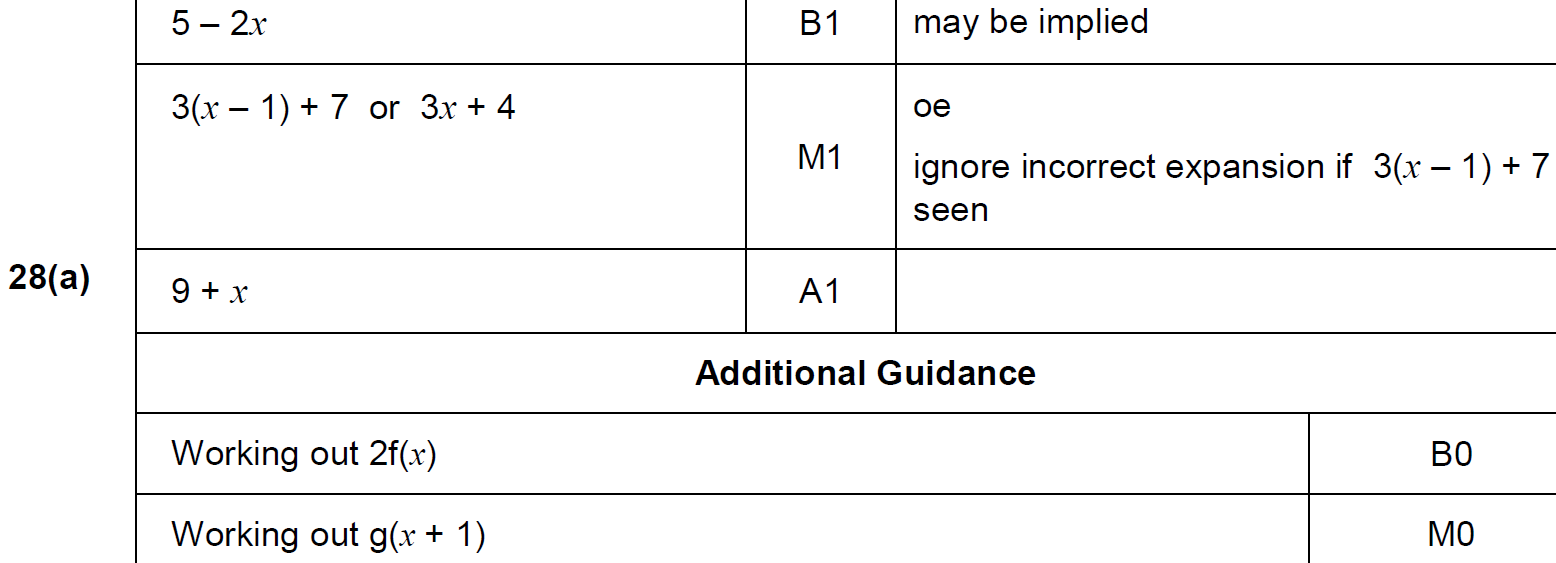 A
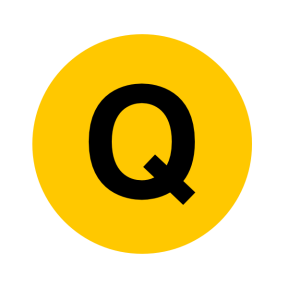 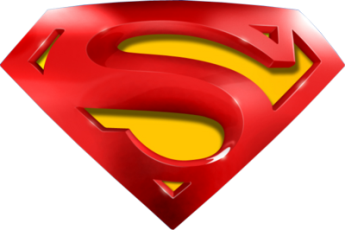 June 2018 2H Q28
Functions
A
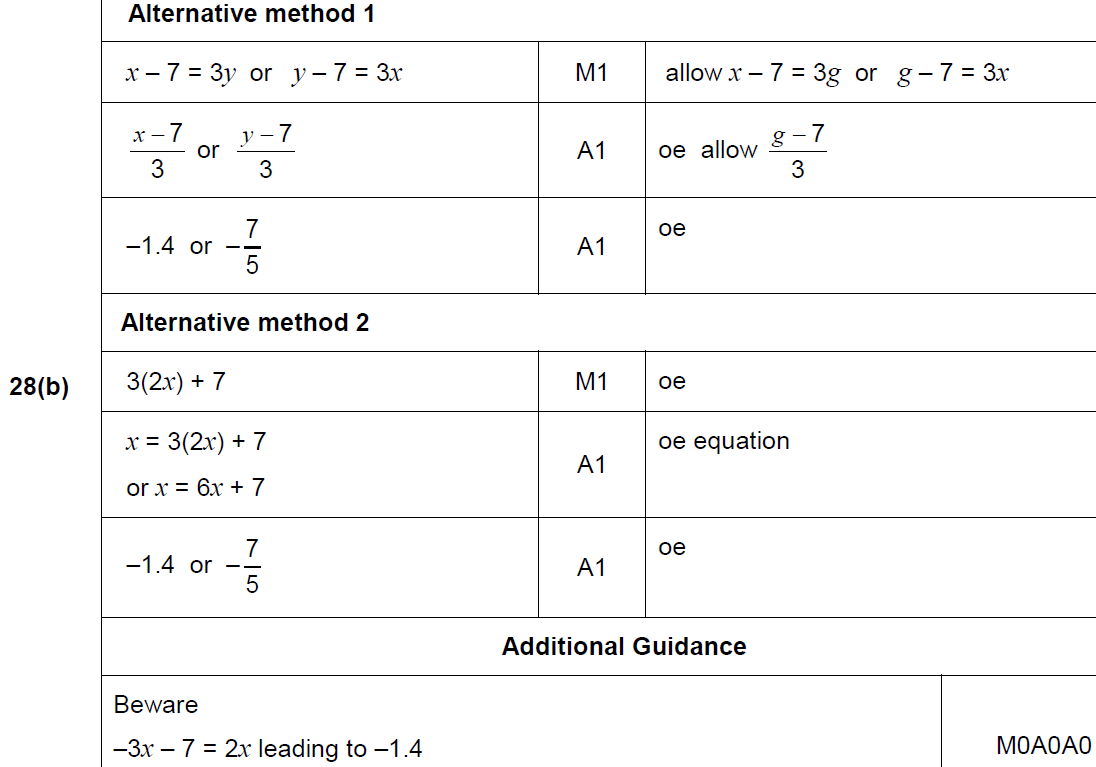 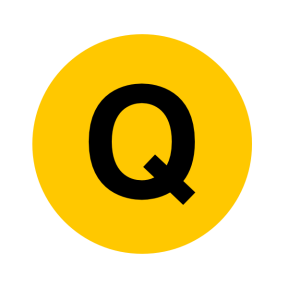 Nov 2018 2H Q26
Functions
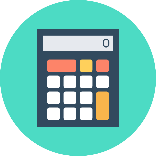 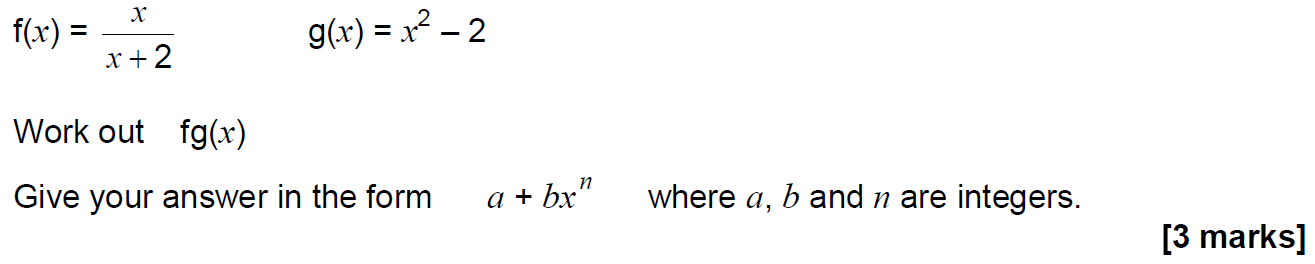 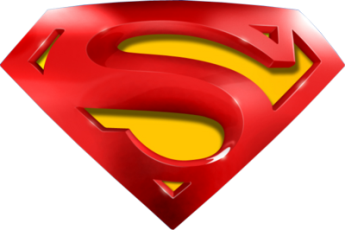 Nov 2018 2H Q26
Functions
A
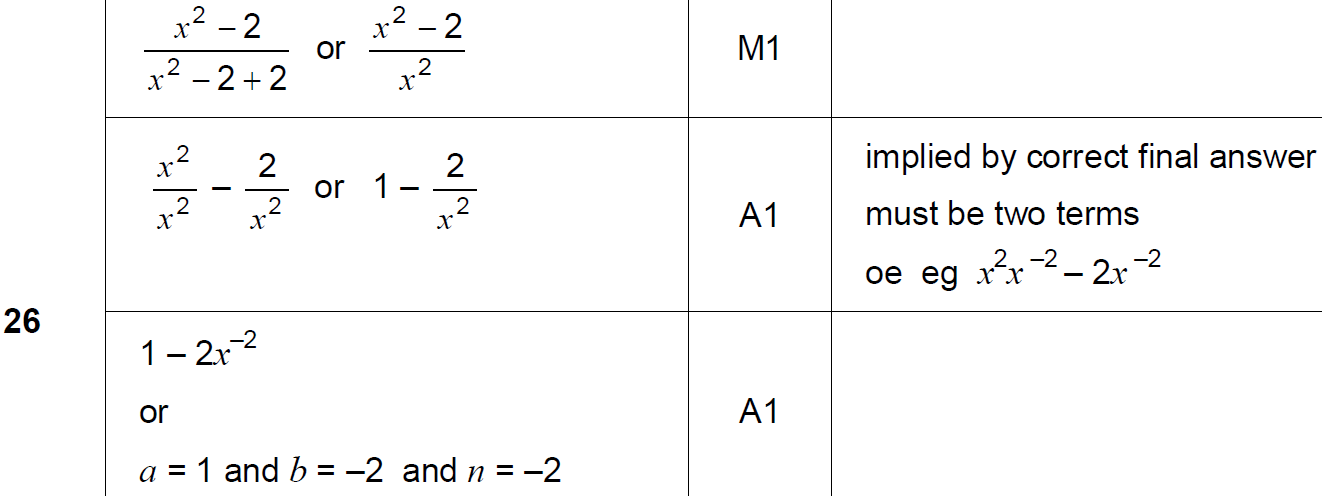 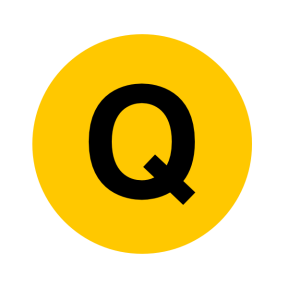 Nov 2018 3H Q26
Functions
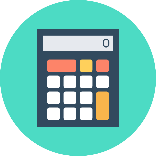 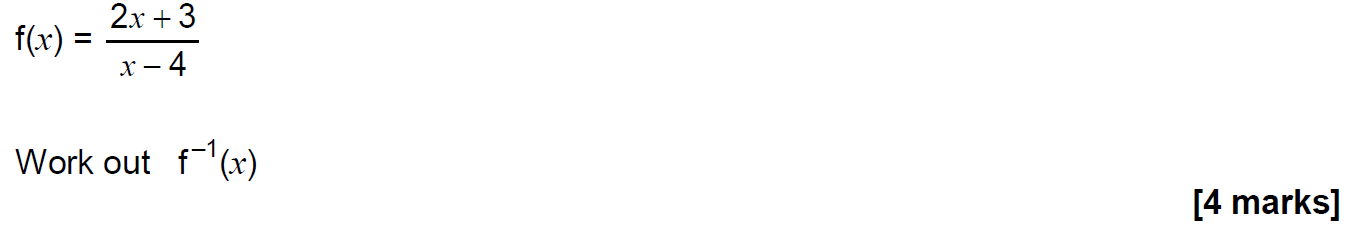 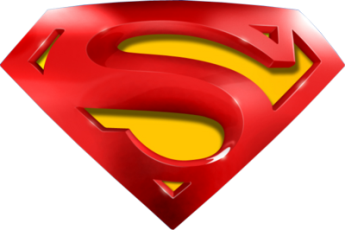 Nov 2018 3H Q26
Functions
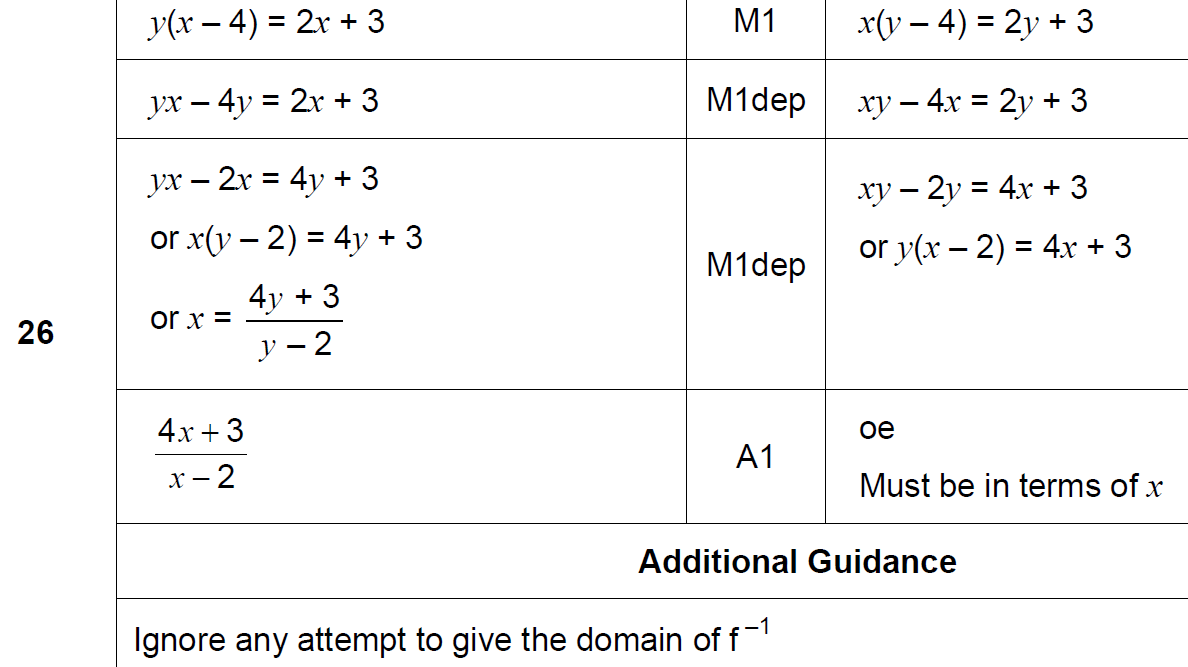 A
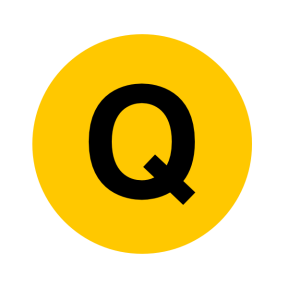